Enterprise Application Development With Java EE
Dr. Qaiser Abbas
Department of Computer Science & IT, 
University of Sargodha
qaiser.abbas@uos.edu.pk
Wednesday, November 17, 2021
1
JSP Registration Form + JDBC + MySQL Example
we will build a simple Employee Registration module using JSP, JDBC, and MySQL database.
In this example, we will write JDBC code separate from the JSP page. JSP page we will be used only for presentation.
In this article, we will design below  Employee Registration  JSP page and store Form parameters into the MySQL database:
Wednesday, November 17, 2021
2
JSP Registration Form + JDBC + MySQL Example
Wednesday, November 17, 2021
3
JSP Registration Form + JDBC + MySQL Example
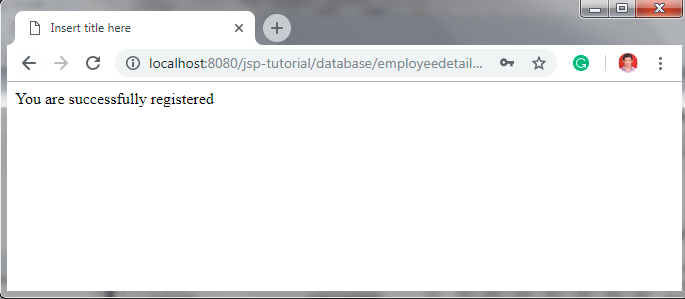 Wednesday, November 17, 2021
4
Development Steps
Create an Eclipse Dynamic Web Project
MySQL Database Setup
Create a JavaBean - Employee.java
Create a EmployeeDao.java
Create a employeeregister.jsp
Create a employeedetail.jsp
Wednesday, November 17, 2021
5
Create an Eclipse Dynamic Web Project
On the main menu select File > New > Project....
In the upcoming wizard choose Web > Dynamic Web Project.
3. Click Next.
Enter project name as ”JSP-Projects";
Make sure that the Apache Tomcat, MySQL and its connector, Java EE with the currently supported version are set in Eclipse as can be seen in Figure next for project structure.
Wednesday, November 17, 2021
6
Project Structure
Standard project structure for your reference:
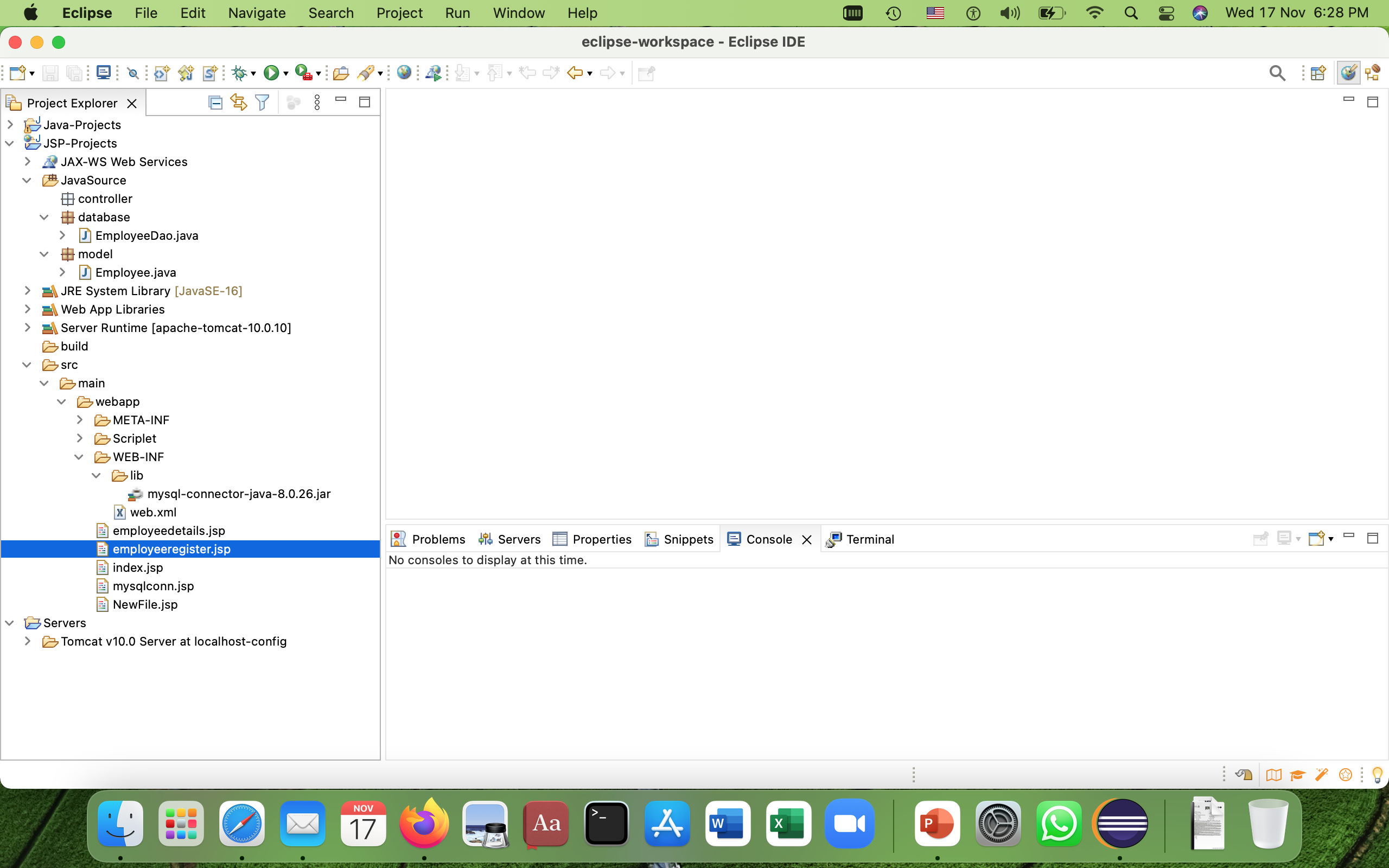 Wednesday, November 17, 2021
7
MySQL Database Setup
Let's create a database named ”employees" in MySQL. 
create database employees;
Let's create an employee table using below DDL script:
CREATE TABLE `employee` ( `id` int(3) NOT NULL AUTO_INCREMENT, `first_name` varchar(20) DEFAULT NULL, `last_name` varchar(20) DEFAULT NULL, `username` varchar(250) DEFAULT NULL, `password` varchar(20) DEFAULT NULL, `address` varchar(45) DEFAULT NULL, `contact` varchar(45) DEFAULT NULL, PRIMARY KEY (`id`) ) ENGINE=InnoDB DEFAULT CHARSET=utf8mb4 COLLATE=utf8mb4_0900_ai_ci;
Wednesday, November 17, 2021
8
Creating ‘JavaSource’ folder for Java Beans
Right click ‘JSP-Projects’ then click on ‘new>Other>Java>Source folder’ like below:
Click ‘next’ and Give a name as ‘JavaSource’ and then ‘finish’.
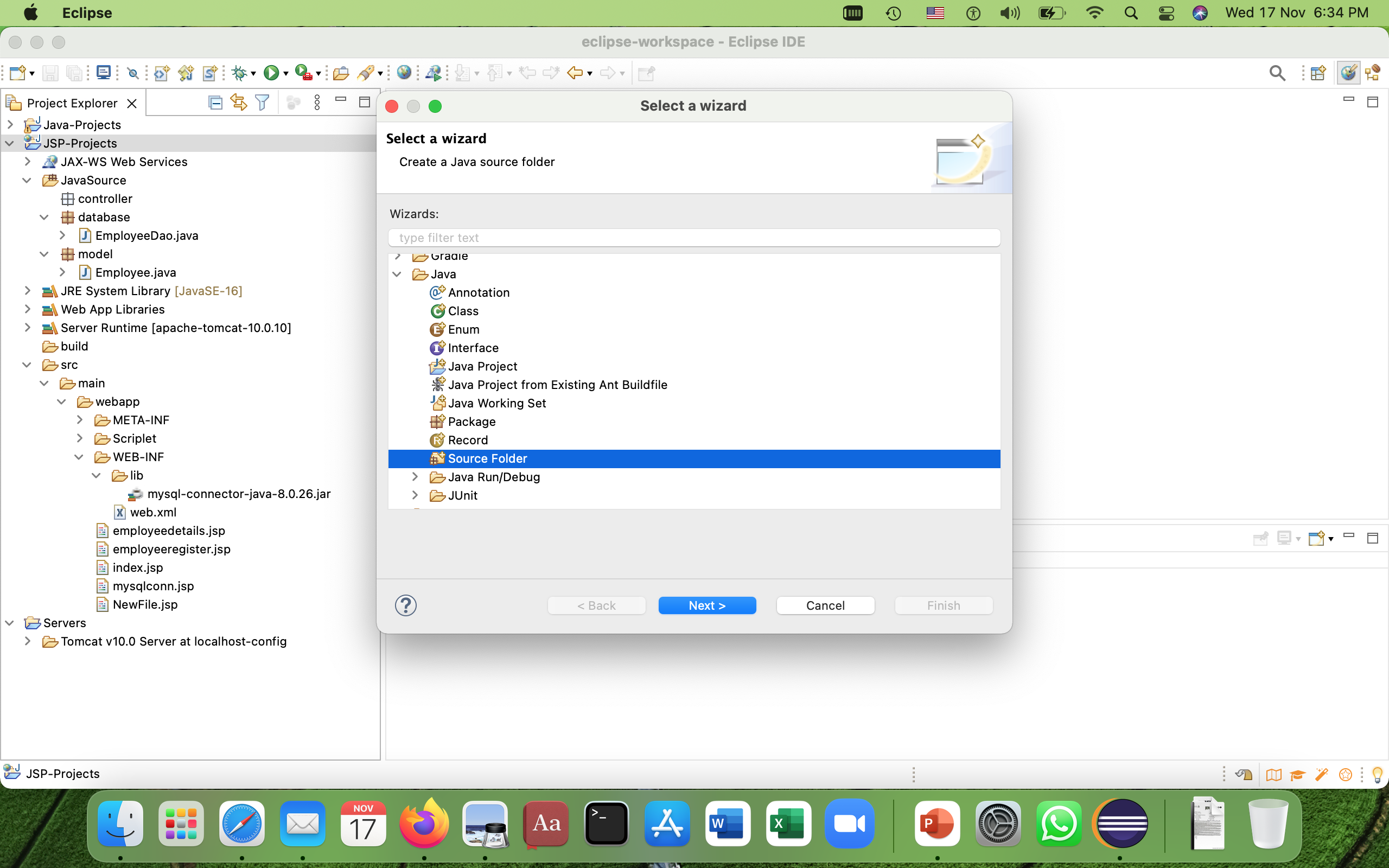 Wednesday, November 17, 2021
9
Creating Packages in ‘JavaSource’
Right click on ‘JavaSource’ and then click on ‘new>package’. 
Name it as ‘model’
Similarly, repeat the process and create another package with name ‘database’ as can be seen in figure.
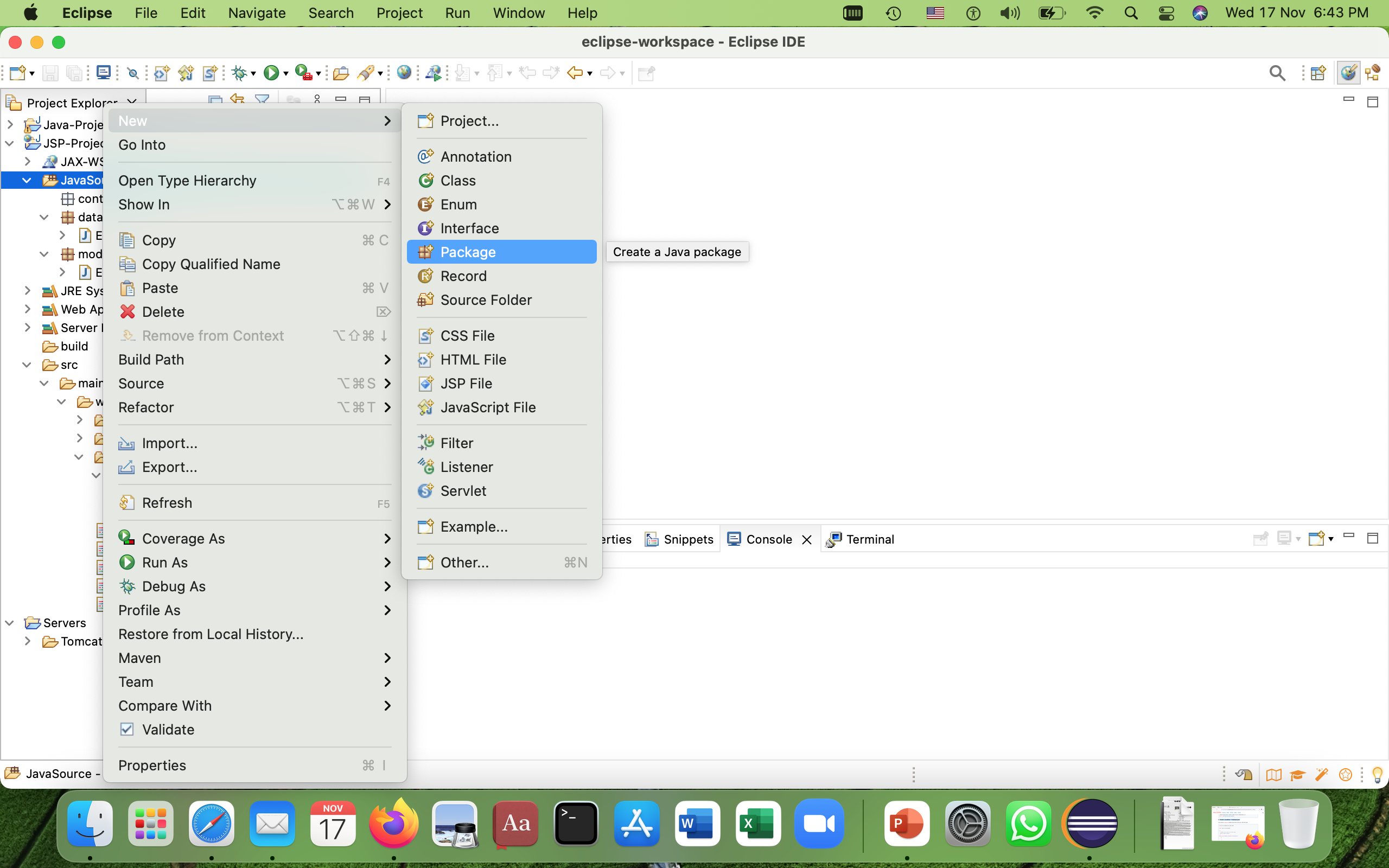 Wednesday, November 17, 2021
10
Create a JavaBean - Employee.java And EmployeeDao.java
Right click on ‘model>new>class’ and then name the class as ‘Employee’ and click on ‘finish’ button as in the figure below. This file is now the part of your model according to MVC concept.
This will create Employee.java class in your model folder.
Similarly, make another class as ‘EmployeeDao’ in ‘database’ folder which will give your ‘EmployeeDao.java’ file in that folder.
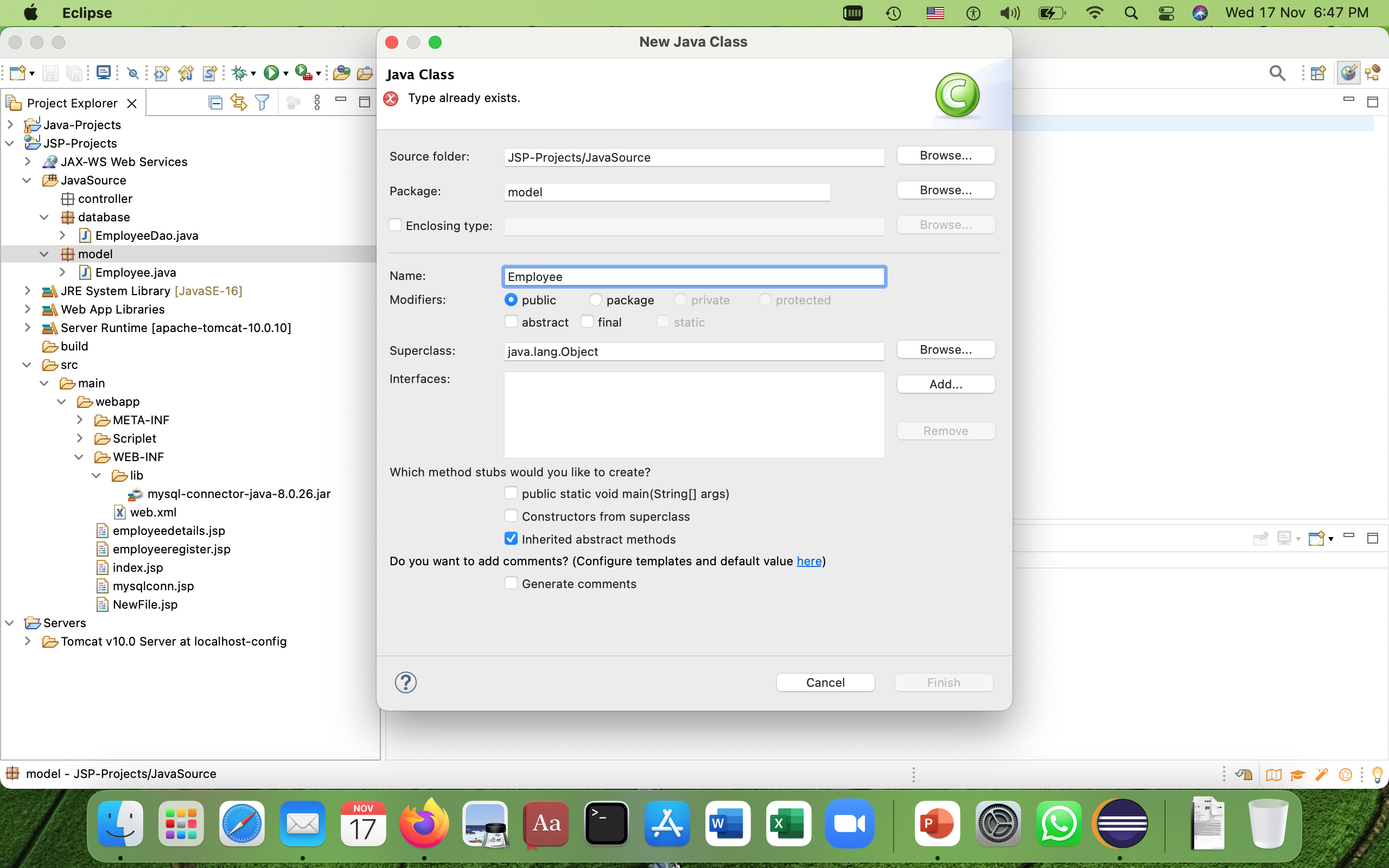 Wednesday, November 17, 2021
11
Create a JavaBean - Employee.java
Double click on ’Employee.java’ file and copy the following source code in it by deleting all existing default source code. 
package model;

//package net.javaguides.jsp.jdbc.bean;

import java.io.Serializable;

/**
 * JavaBean class used in jsp action tags.
 * @author Ramesh Fadatare
 */
public class Employee implements Serializable {
    /**
     * 
     */
    private static final long serialVersionUID = 1L;
    private String firstName;
    private String lastName;
    private String username;
    private String password;
    private String address;
    private String contact;
    public String getFirstName() {
        return firstName;
    }
Wednesday, November 17, 2021
12
Create a JavaBean - Employee.java
public void setFirstName(String firstName) {
        this.firstName = firstName;
    }
    public String getLastName() {
        return lastName;
    }
    public void setLastName(String lastName) {
        this.lastName = lastName;
    }
    public String getUsername() {
        return username;
    }
    public void setUsername(String username) {
        this.username = username;
    }
    public String getPassword() {
        return password;
    }
    public void setPassword(String password) {
        this.password = password;
    }
    public String getAddress() {
        return address;
    }
    public void setAddress(String address) {
        this.address = address;
    }
    public String getContact() {
        return contact;
    }
    public void setContact(String contact) {
        this.contact = contact;
    }
}
Wednesday, November 17, 2021
13
Create a JavaBean - EmployeeDao.java
Double click on ‘EmployeeDao.java’ file in ‘database’ folder and copy the source code below in it by deleting the all existing default code. 
package database;

//package net.javaguides.jsp.jdbc.database;

import java.sql.Connection;
import java.sql.DriverManager;
import java.sql.PreparedStatement;
import java.sql.SQLException;

import model.Employee;

public class EmployeeDao {

    public int registerEmployee(Employee employee) throws ClassNotFoundException {
        String INSERT_USERS_SQL = "INSERT INTO employee" +
            "  (first_name, last_name, username, password, address, contact) VALUES " +
            " (?, ?, ?, ?,?,?);";

        int result = 0;

        Class.forName("com.mysql.jdbc.Driver");

        try (Connection connection = DriverManager
Wednesday, November 17, 2021
14
Create a JavaBean - EmployeeDao.java
.getConnection("jdbc:mysql://localhost:3306/employees?useSSL=false", "root", "mysql@123");

            // Step 2:Create a statement using connection object
            PreparedStatement preparedStatement = connection.prepareStatement(INSERT_USERS_SQL)) {
            //preparedStatement.setInt(1,1); Commmented for Auto Increment Feature
            preparedStatement.setString(1, employee.getFirstName());
            preparedStatement.setString(2, employee.getLastName());
            preparedStatement.setString(3, employee.getUsername());
            preparedStatement.setString(4, employee.getPassword());
            preparedStatement.setString(5, employee.getAddress());
            preparedStatement.setString(6, employee.getContact());

            System.out.println(preparedStatement);
            // Step 3: Execute the query or update query
            result = preparedStatement.executeUpdate();

        } catch (SQLException e) {
            // process sql exception
            printSQLException(e);
        }
        return result;
    }
Wednesday, November 17, 2021
15
Create a JavaBean - EmployeeDao.java
private void printSQLException(SQLException ex) {
        for (Throwable e: ex) {
            if (e instanceof SQLException) {
                e.printStackTrace(System.err);
                System.err.println("SQLState: " + ((SQLException) e).getSQLState());
                System.err.println("Error Code: " + ((SQLException) e).getErrorCode());
                System.err.println("Message: " + e.getMessage());
                Throwable t = ex.getCause();
                while (t != null) {
                    System.out.println("Cause: " + t);
                    t = t.getCause();
                }
            }
        }
    }
}
Wednesday, November 17, 2021
16
Creating ‘view’ Folder for the JSP Files
Right click on ‘webapp’ and then click on ‘new>folder’ and name it as ‘view’ as can be seen in figure below.
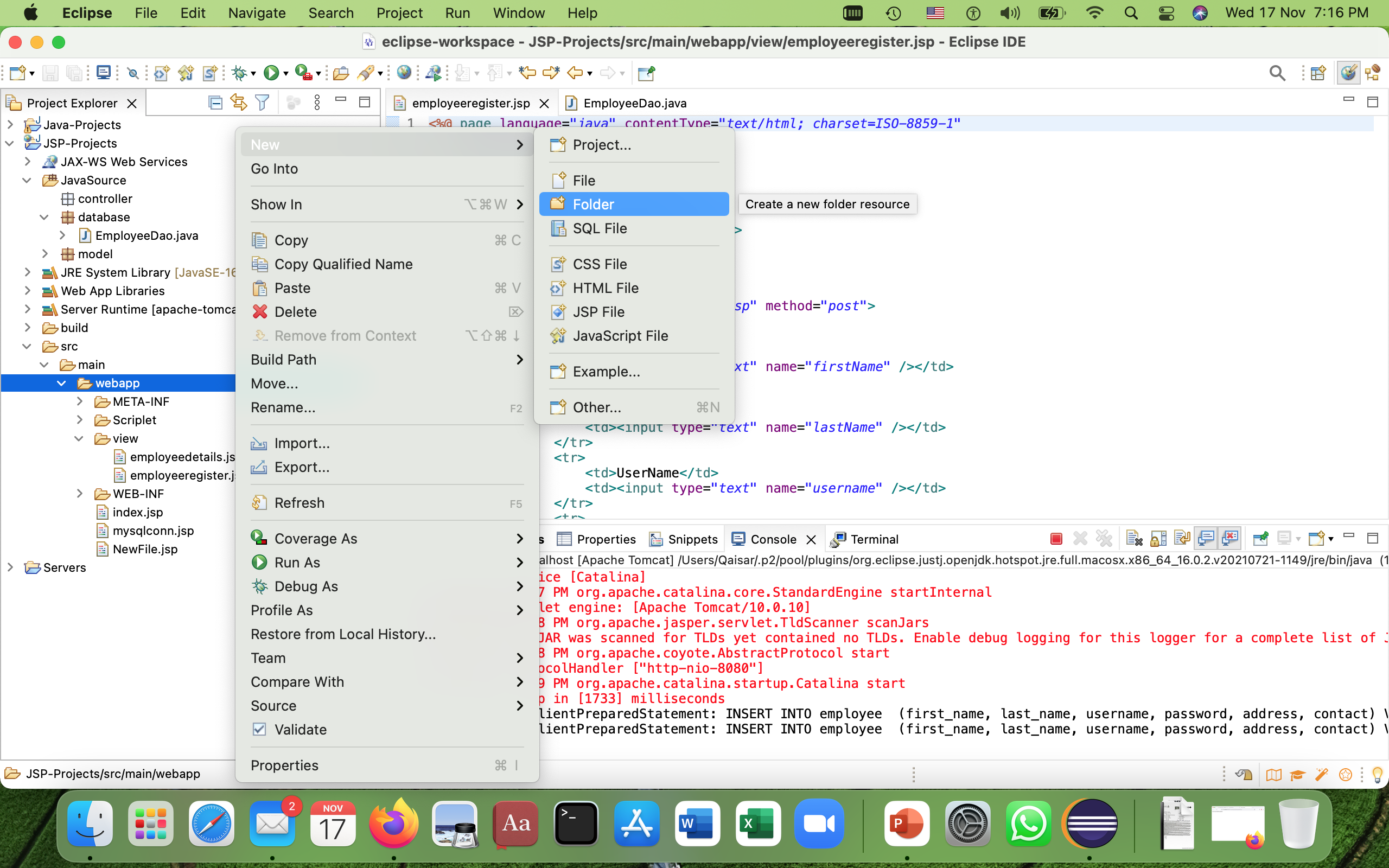 Wednesday, November 17, 2021
17
Create a employeeregister.jsp and employeedetails.jsp in ‘View’ Folder
Right click on ‘view’ folder and then click on ‘new>JSP File’ and name it as ‘employeeregister.jsp’ and click finish.
Similarly repeat the process for another file ‘employeedetails.jsp’
Both the files are now the part of ‘view’ folder according to MVC concept.
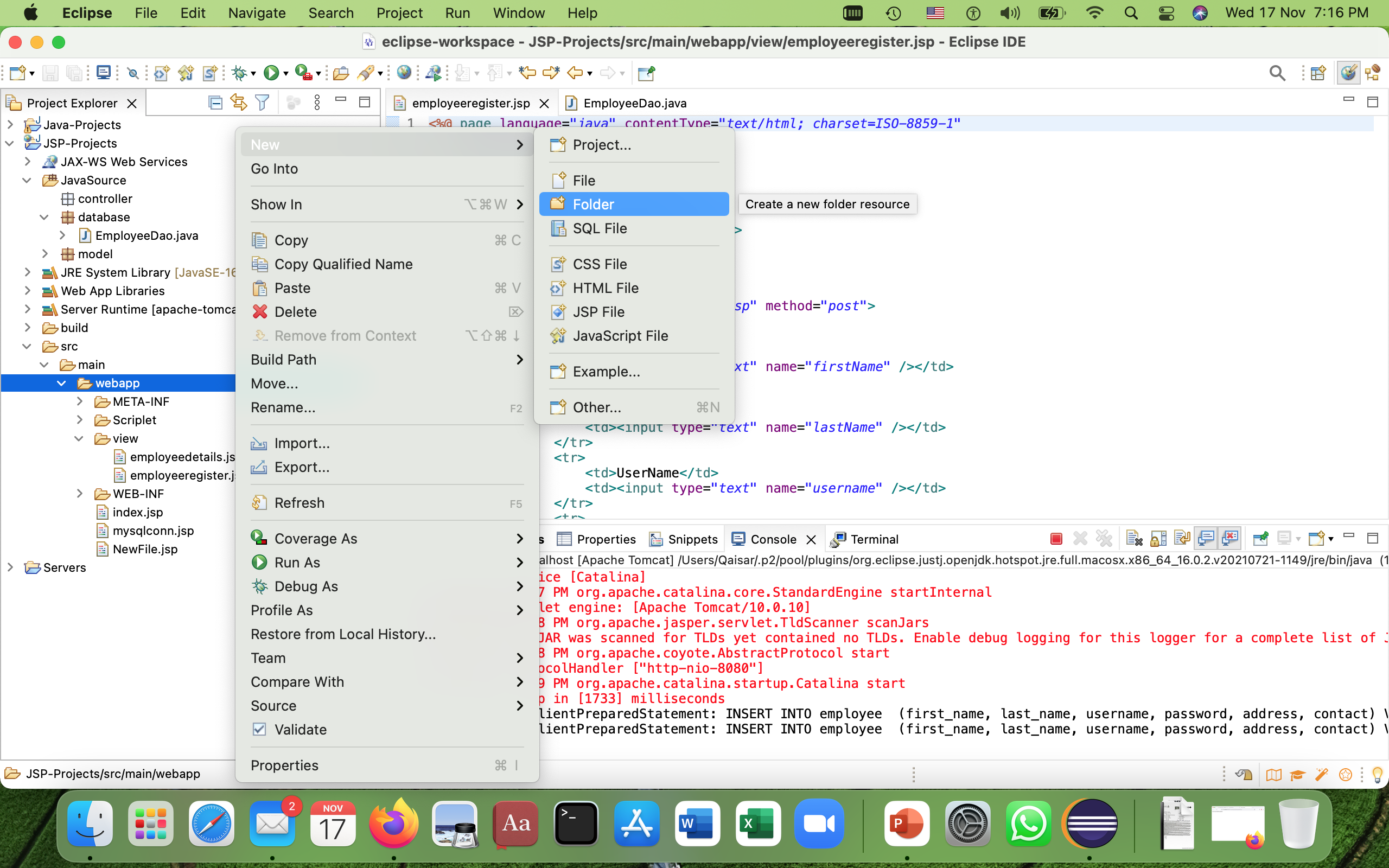 Wednesday, November 17, 2021
18
Create a employeeregister.jsp in View
Double click the ’employeeregister.jsp’ file and copy the following source code in it by delete all existing code. 
<%@ page language="java" contentType="text/html; charset=ISO-8859-1"
    pageEncoding="ISO-8859-1"%>
    <!DOCTYPE html>
    <html>

    <head>
        <meta charset="ISO-8859-1">
        <title>Insert title here</title>
    </head>

    <body>
        <h1>Employee Register Form</h1>
        <form action="employeedetails.jsp" method="post">
            <table style="with: 50%">
                <tr>
                    <td>First Name</td>
                    <td><input type="text" name="firstName" /></td>
                </tr>
                <tr>
                    <td>Last Name</td>
                    <td><input type="text" name="lastName" /></td>
                </tr>
Wednesday, November 17, 2021
19
Create a employeeregister.jsp in View
<tr>
                    <td>UserName</td>
                    <td><input type="text" name="username" /></td>
                </tr>
                <tr>
                    <td>Password</td>
                    <td><input type="password" name="password" /></td>
                </tr>
                <tr>
                    <td>Address</td>
                    <td><input type="text" name="address" /></td>
                </tr>
                <tr>
                    <td>Contact No</td>
                    <td><input type="text" name="contact" /></td>
                </tr>
            </table>
            <input type="submit" value="Submit" /></form>
    </body>

    </html>
Wednesday, November 17, 2021
20
Create a employeedetails.jsp in View
Double the ‘employeedetails.jsp’ file and copy the following source code by deleting all existing code. 
<%@ page language="java" contentType="text/html; charset=ISO-8859-1"
 pageEncoding="ISO-8859-1"%>
 <%@page import="database.EmployeeDao" %>
<!DOCTYPE html>
<html>
<head>
<meta charset="ISO-8859-1">
<title>Insert title here</title>
</head>
<body>

 <jsp:useBean id="employee"  class="model.Employee" />

 <jsp:setProperty property="*" name="employee" />

 <%
 EmployeeDao empD = new EmployeeDao();
  int status = empD.registerEmployee(employee);
  if (status > 0) {
   out.print("You are successfully registered");
  }
 %>
</body>
</html>
Wednesday, November 17, 2021
21
Run the Project
At the end. Double Click on the ‘employeeregister.jsp’ file and Run the project by clicking the ‘Run’ button in Eclipse IDE.
There are no issues in it, but if you see any try to resolve those issues by having a discussion with your instructor or classmates.
Wednesday, November 17, 2021
22